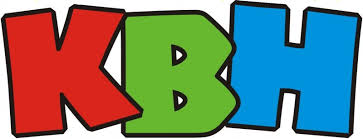 КЛУБ весёлых начитанных
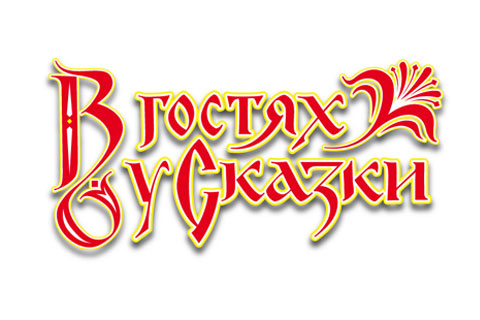 Юные детективы
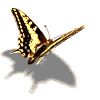 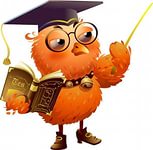 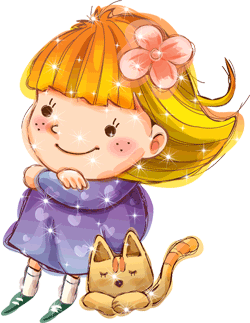 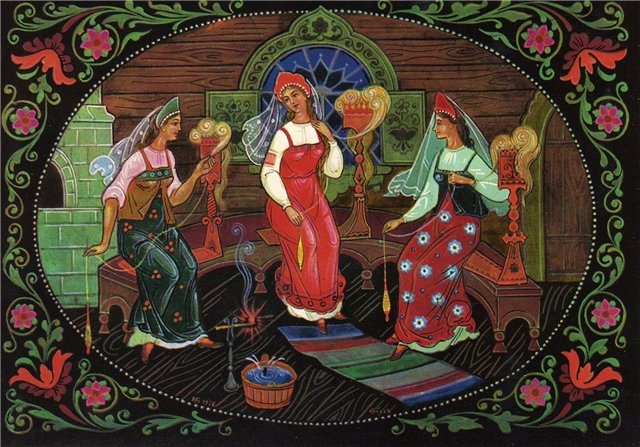 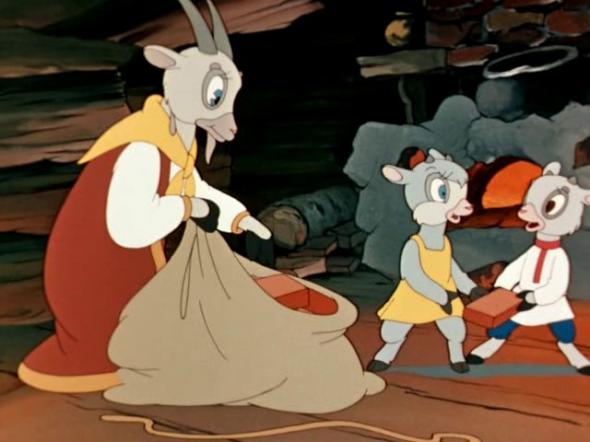 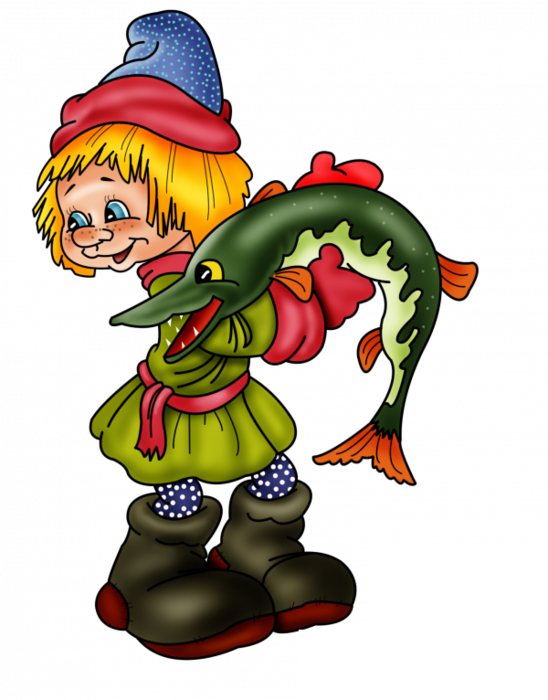 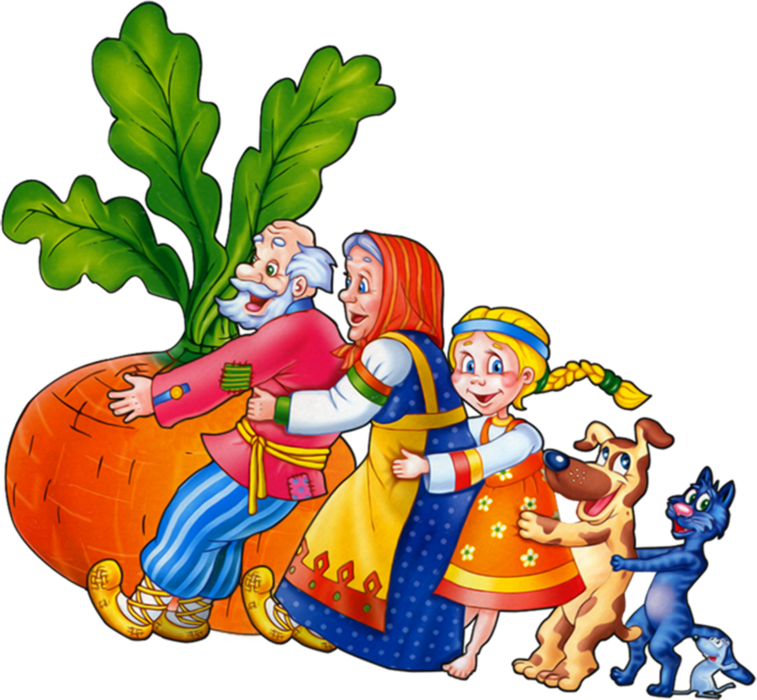 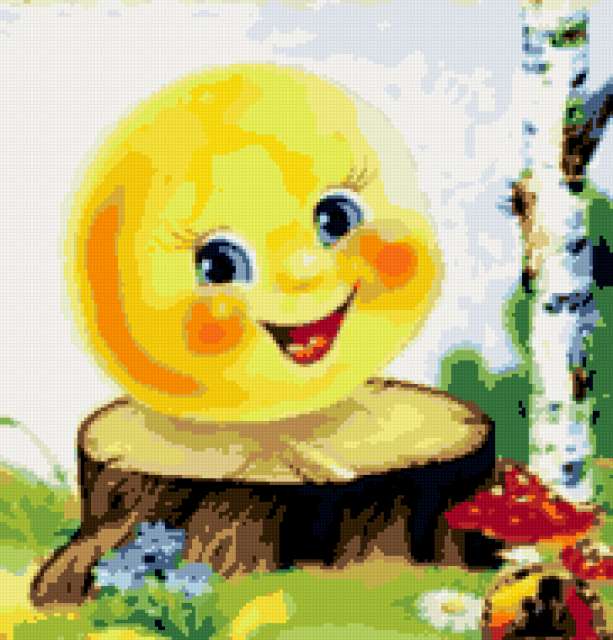 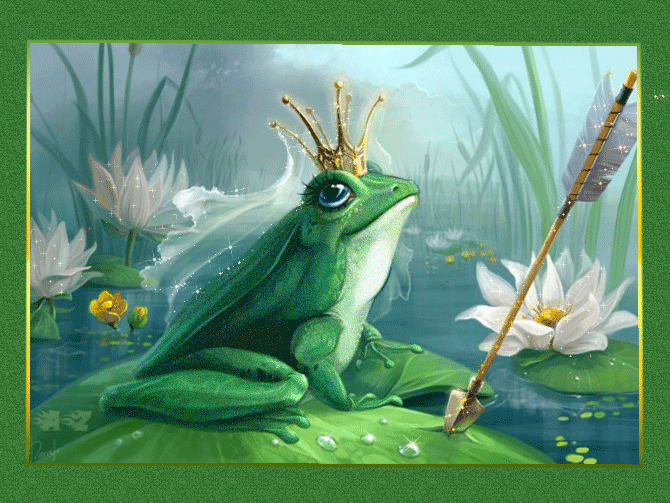 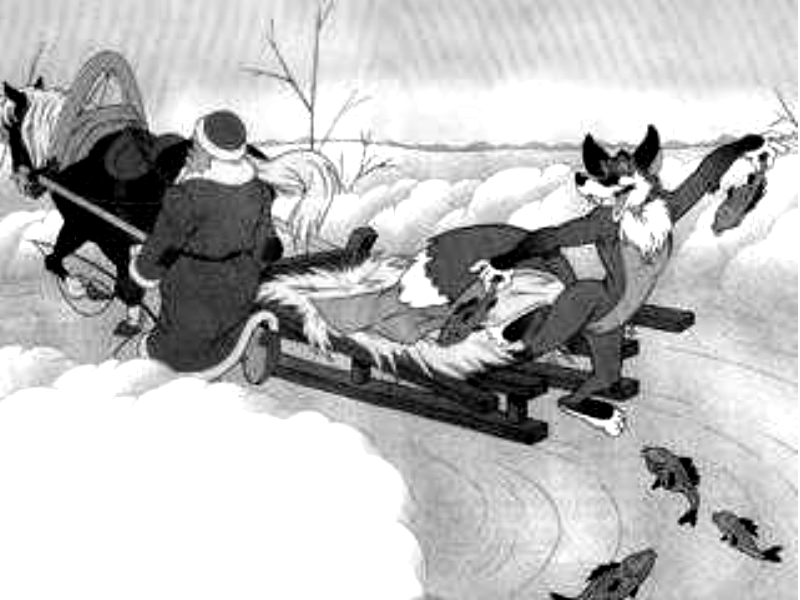 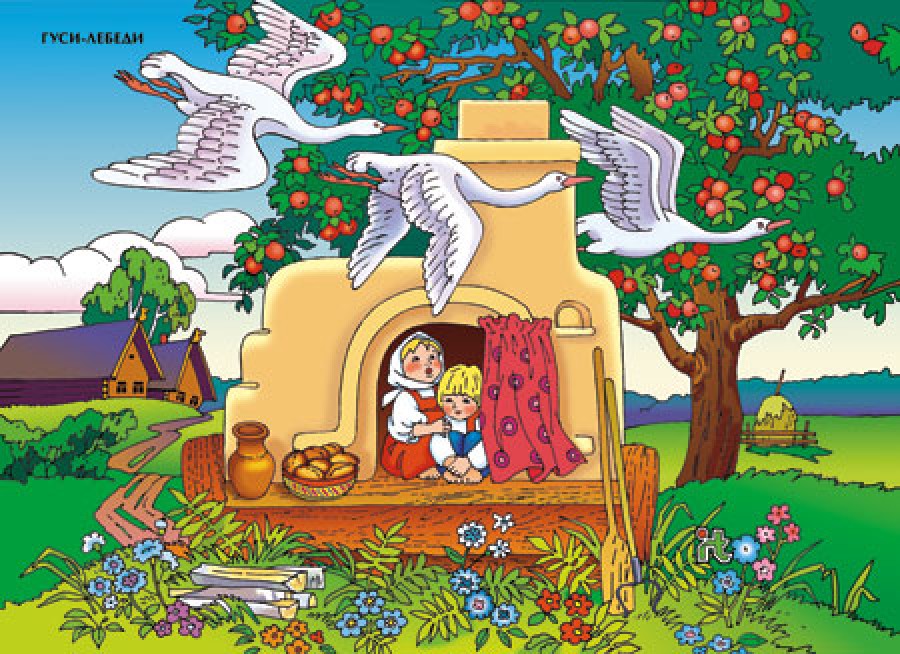 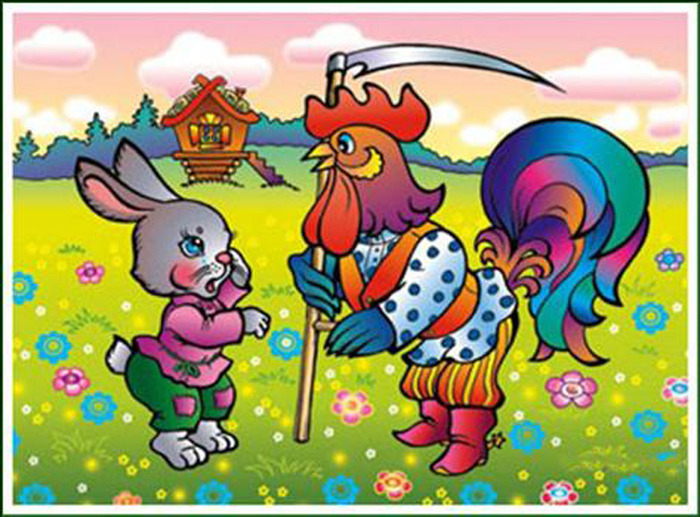 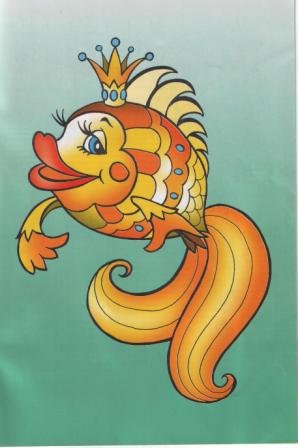 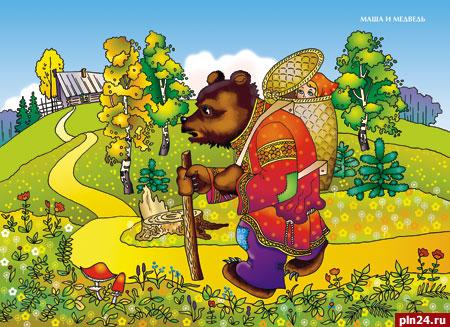 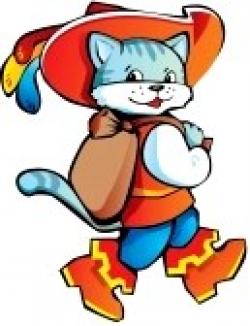 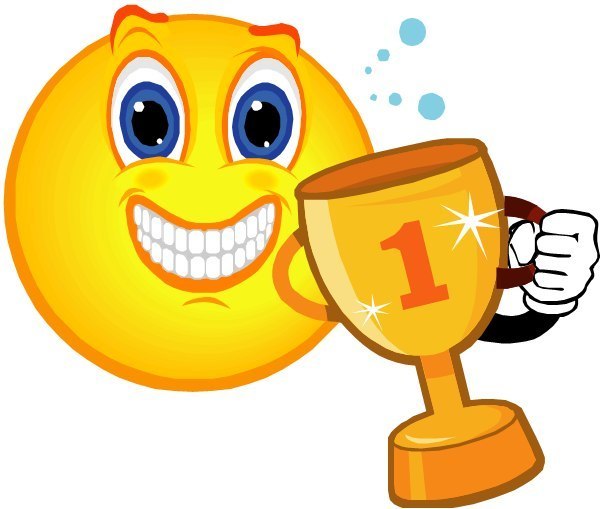